4. Genetic Algorithms
CS188 Midterm Cheat Sheet
simonxie2004.github.io
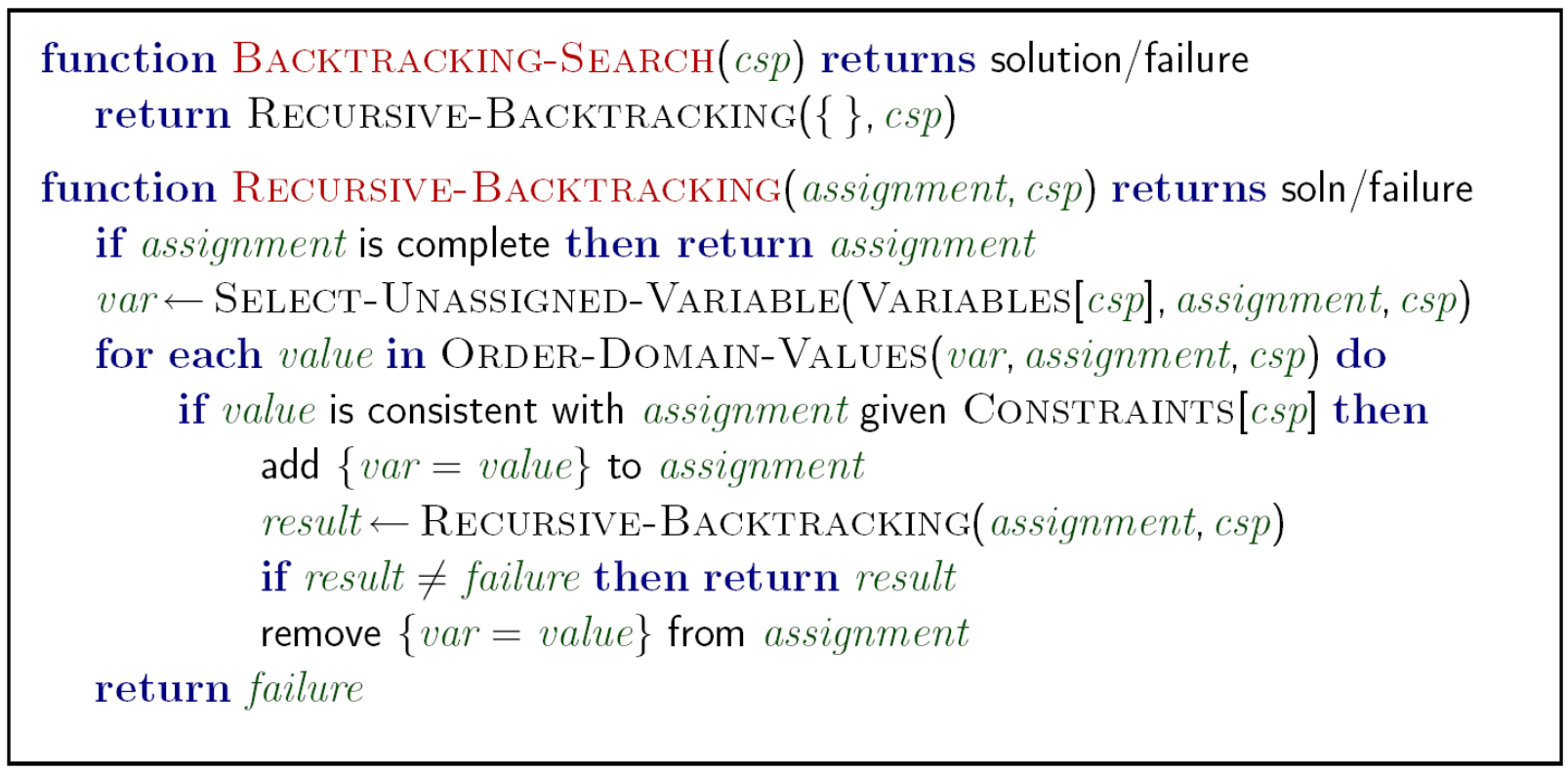 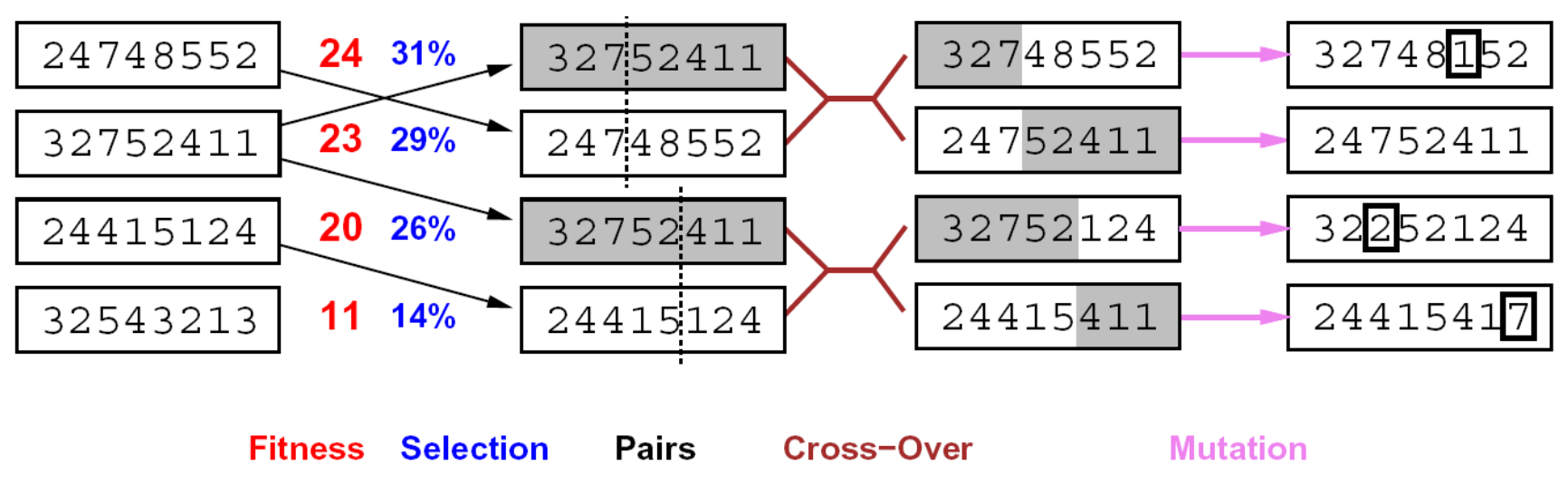 Lec1: Introduction
Lec2: Uninformed Search
1. Reflex Agents V.S. Planning Agents:
   1. Reflex Agents: Consider how the world IS
   2. Planning Agents: Consider how the world WOULD BE
2. Properties of Agents
   1. Completeness: Guaranteed to find a solution if one exists.
   2. Optimality: Guaranteed to find the least cost path.
3. Definition of Search Problem: 
    `State Space`, `Successor Function`, `Start State` & `Goal Test`
4. Definition of State Space: World State & Search State
5. State Space Graph: Nodes = states, Arcs = successors (action results)
6. Tree Search
   1. Main Idea: Expand out potential nodes; Maintain a fringe of partial plans under consideration; Expand less nodes.
   2. Key notions: Expansion, Expansion Strategy, Fringe
   3. Common tree search patterns
      (Suppose b = branching factor, m = tree depth.) 
      Nodes in search tree? 
      (For BFS, suppose s = depth of shallowest solution)
      (For Uniform Cost Search, suppose solution costs C*, min(arc_cost) = eps
   4. Special Idea: Iterative Deepening
       Run DFS(depth_limit=1), DFS(depth_limit=2), ...
   5. Example Problem: Pancake flipping; Cost: Number of pancakes flipped
7. Graph Search
   1. Idea: never expand a state twice
   2. Method: record set of expanded states where elements = (state, cost).
        If a node popped from queue is NOT visited, visit it.
        If a node popped from queue is visited, check its cost. 
              If the cost if lower, expand it. Else skip it.
Lec6: Game Trees (MiniMax)
1. Zero-Sum Games V.S. General Games: Opposite utilities v.s. Independent utilities
   1. Examples of Zero-Sum Games: Tic-tac-toe, chess, checkers, ...
2. Value of State: Best achievable outcome (utility) from that state.
   1. For MAX players
       For MIN players, min...
3. Search Strategy: Minimax
6. Filtering & Arc Consistency
    1. Definition: Arc X->Y is consistent if 
        that could be assigned. (Basically X is enforcing constraints on Y)
    2. Filtering: Forward Checking: Enforcing consistency of arcs pointing to each new assignment
    3. Filtering: Constraint Propagation: If X loses a Value, neighbors of X need to be rechecked.
    4. Usage: run arc consistency as a preprocessor or after each assignment
    5. Algorithm with Runtime O(n^2d^3)
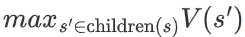 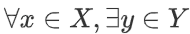 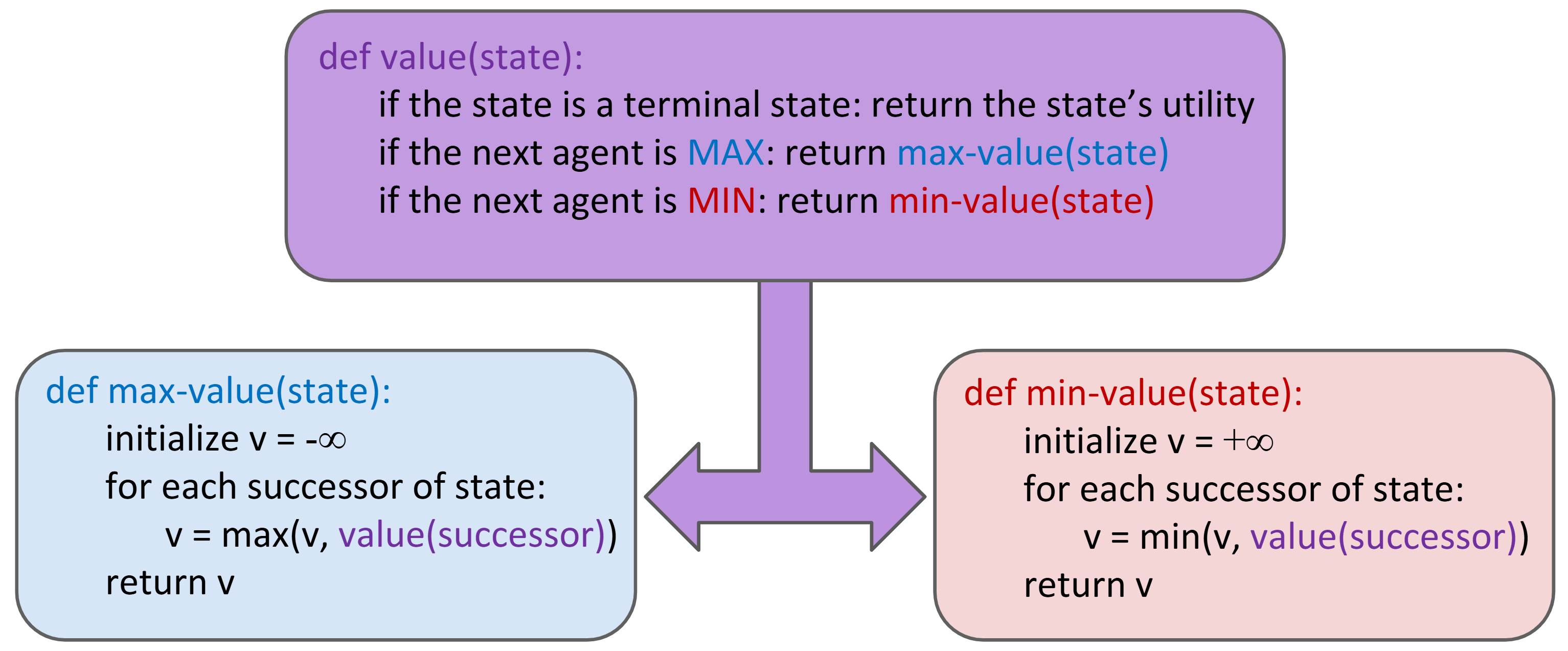 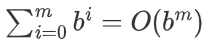 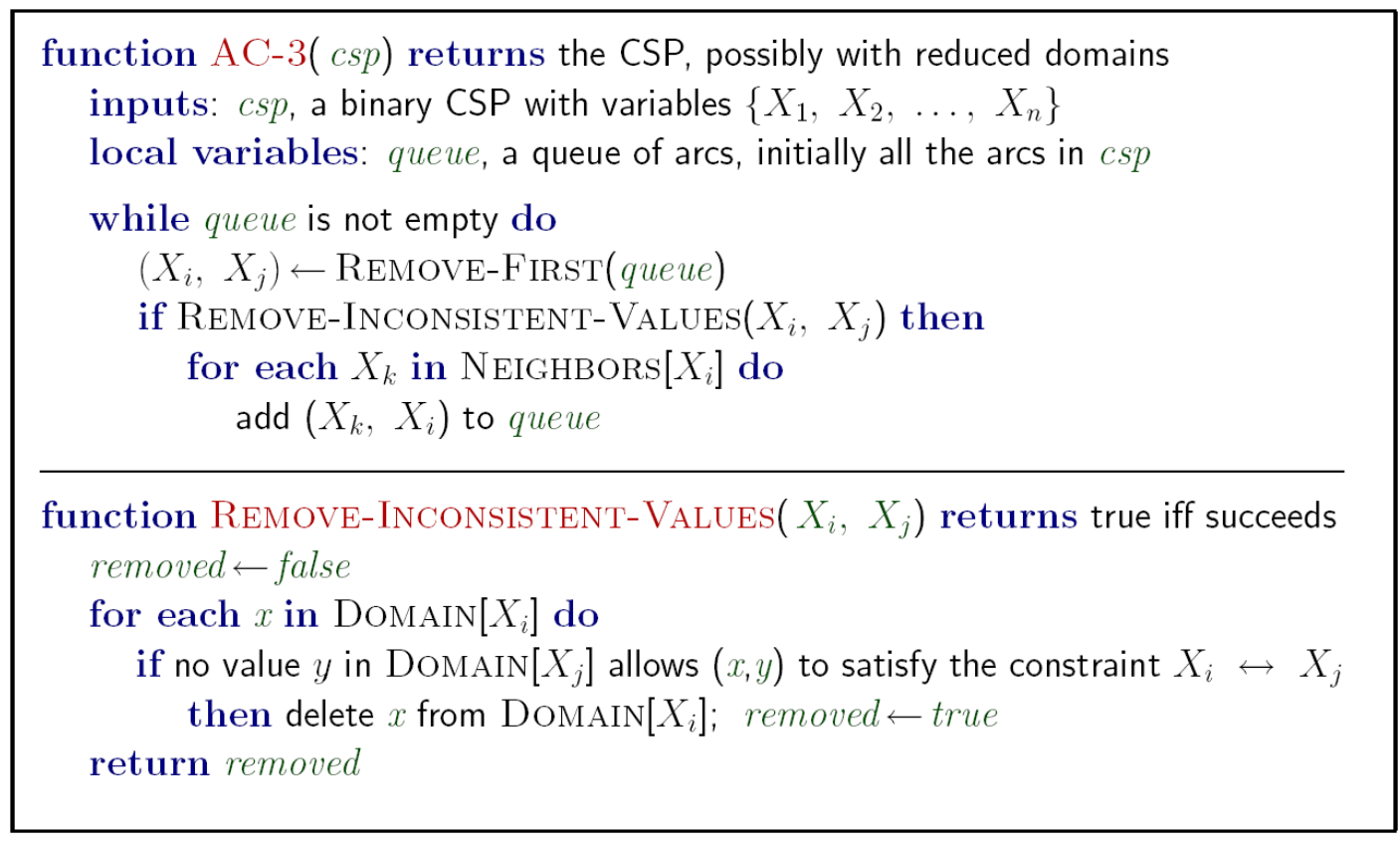 4. Minimax properties:
   1. Optimal against perfect player. Sub-optimal otherwise.
   2. Time: O(b^m), Space: O(bm)
5. Alpha-Beta Pruning
   1. Algorithm:
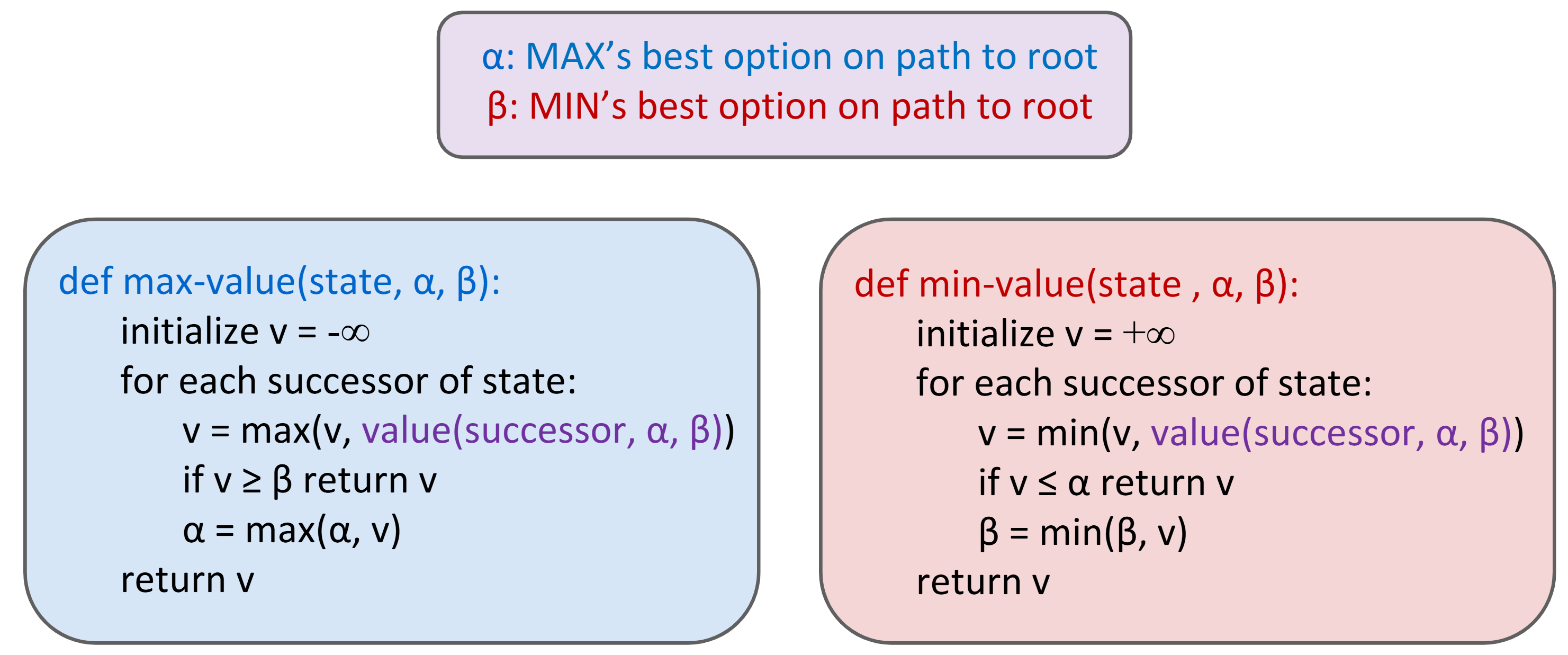 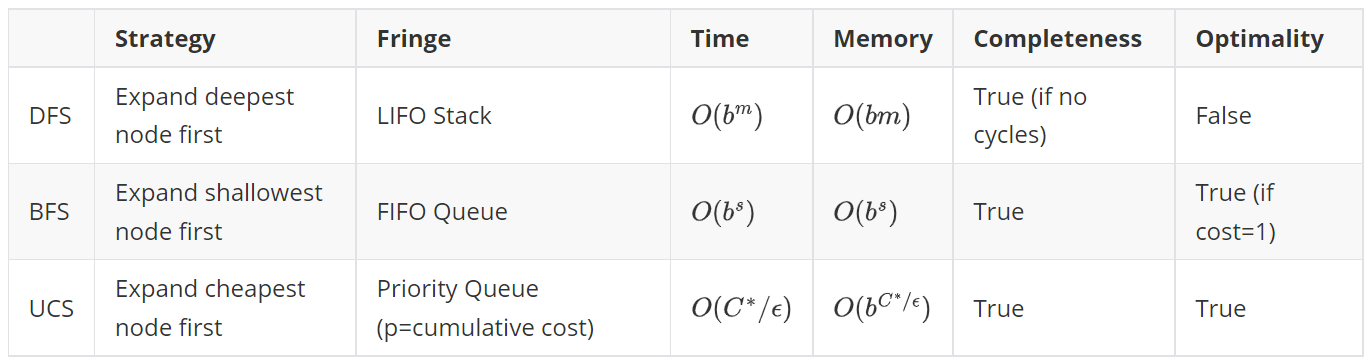 Lec3: Informed Search
7. Advanced Definition: K-Consistency
    1. K-Consistency: For each k nodes, 
        Any consistent assignment to k-1 nodes can be extended to kth node.
    2. Strong K-Consistency: also k-1, k-2, ..., 1-Consistent; 
        Can be solved immediately without searching / backtracking
    3. Problems of Arc-consistency: only considers 2-consistency
    4. Example of being NOT 3-consistent:
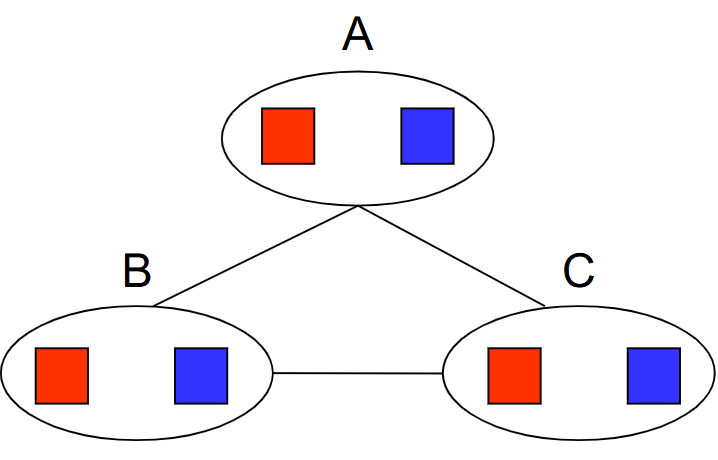 2. Properties: 
      1. Meaning of Alpha: maximum reward for MAX players, best option so far for MAX player
      2. Meaning of Beta: minimum loss for MIN players, best option so far for MIN player
      3. Have no effect on root value; intermediate values might be wrong.
      4. With perfect ordering, time complexity drops to O(b^(m/2))
6. Depth-Limited Minimax: replace terminal utilities with an evaluation function for non-terminate positions
   1. Evaluation Functions: weighted sum of features observed
7. Iterative Deepening: run minimax with depth_limit = 1, 2, 3, ... until timeout
Definition of heuristic: 
     Function that estimates how close a state is to a goal; Problem specific!
 Example heuristics: (Relaxed-problem heuristic)
 Pancake flipping: heuristic = the number of largest pancake that is still out of place
 Dot-Eating Pacman: heuristic = the sum of all weights in a MST (of dots & current coordinate)
 Classic 8 Puzzle: heuristic = number of tiles misplaced
 Easy 8 Puzzle (allow tile to be piled intermediately): heuristic = total Manhattan distance
 Remark: Can't use actual cost as heuristic, since have to solve that first!
 Comparison of algorithms:
 Greedy Search: expand closest node (to goal); 
    Orders by forward cost h(n); suboptimal
 UCS: expand closest node (to start state); 
    Orders by backward cost g(n); suboptimal
 A* Search: orders by sum f(n) = g(n) + h(n)
 A* Search
 When to stop: Only if we dequeue a goal
 Admissible (optimistic) heuristic:
    A* Tree Search is optimal if heuristic is admissible. 
    Proof: Suppose A is optimal, B is suboptimal. B is on fringe.
    Claim: n will be expanded first. Because f(n) = g(n) + h(n) < f(A) < f(B)
3. Consistent heuristic: 
    A* Graph Search is optimal if heuristic is consistent. 
6.Semi-Lattice of Heuristics
Dominance: define 
Heuristics form semi-lattice because:
Bottom of lattice is zero-heuristic. Top of lattice is exact-heuristic
8. Advanced Arc-Consistency: Ordering
    1. Variable Ordering: MRV (Minimum Remaining Value): 
        Choose the variable with fewest legal left values in domain
    2. Value Ordering: LCV (Least Constraining Value): 
        Choose the value that rules out fewest values in remaining variables.
        (May require re-running filtering.)
9. Advanced Arc-Consistency: Observing Problem Structure
    1. Suppose graph of n variables can be broken into subproblems with c
        variables: Can solve in O(n/c * d^c)
    2. Suppose graph is a tree: Can solve in O(nd^2). Method as follows
          1. Remove backward: For i = n : 2, apply RemoveInconsistent(Parent(Xi),Xi)
          2. Assign forward: For i = 1 : n, assign Xi consistently with Parent(Xi)
          3. *Remark: After backward pass, all root-to-leaf are consistent. 
               Forward assignment will not backtrack.
Lec7: Game Trees (Expectimax, Utilities)
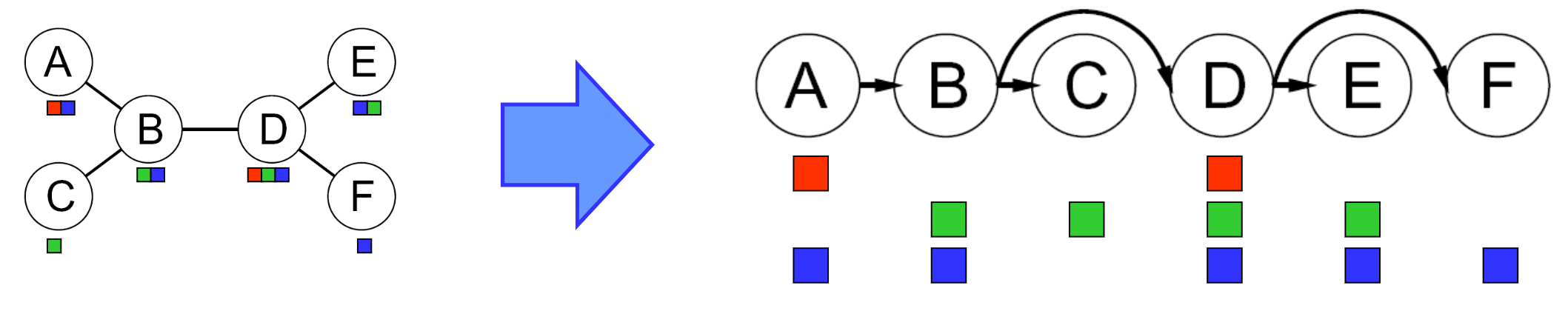 1. Expetimax Algorithm:
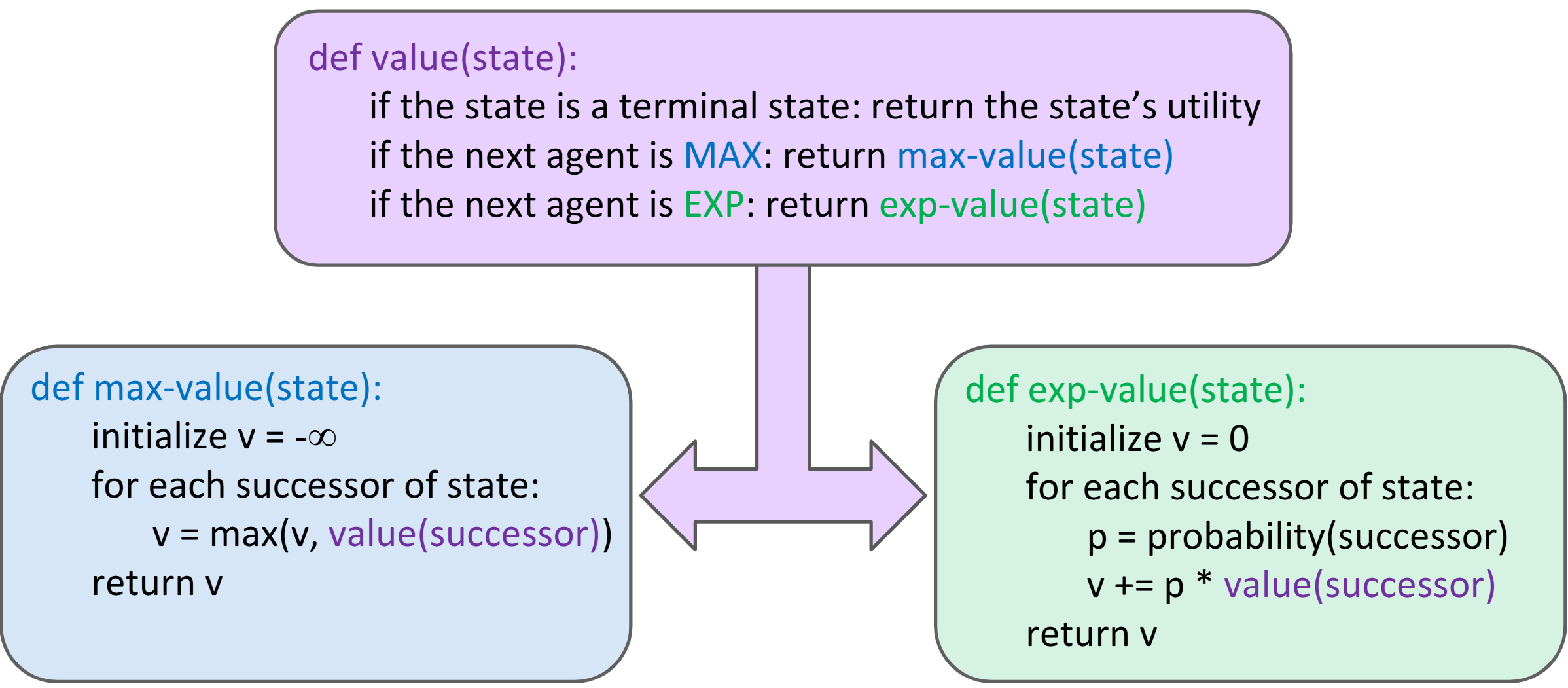 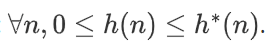 10. Advanced Arc-Consistency: Improving Problem Structure
    1. Idea: Initiate a variable and prune its neighbors' domains.
    2. Method: instantiate a set of vars 
         such that remaining constraint graph is a tree (cutset conditioning)
    3. Runtime: O(d^c * (n-c)d^2) to solve CSP.
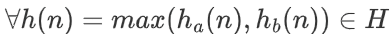 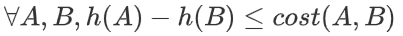 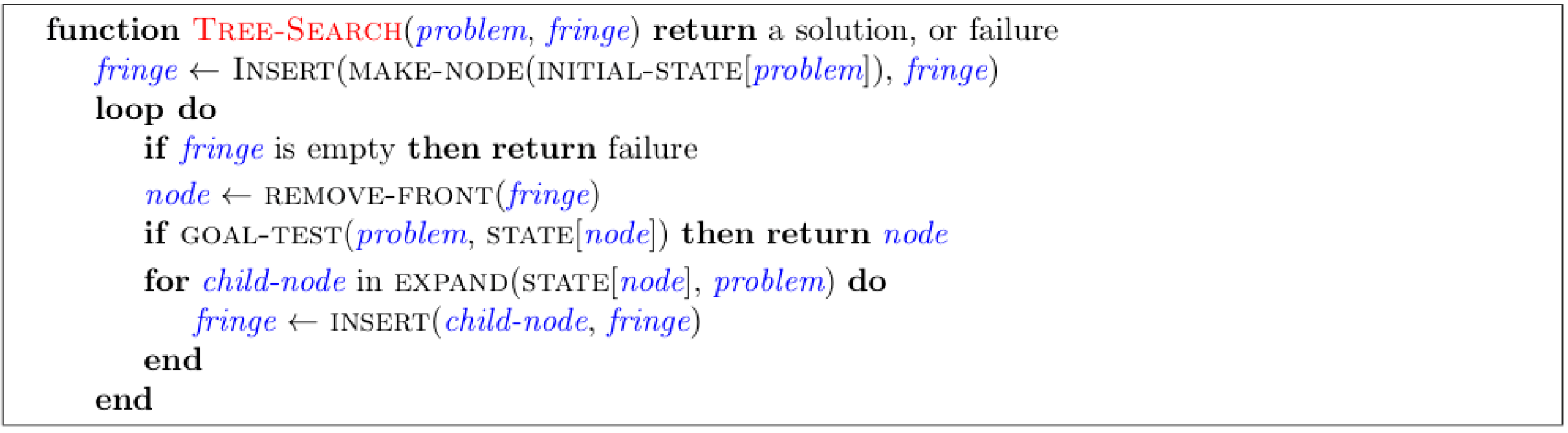 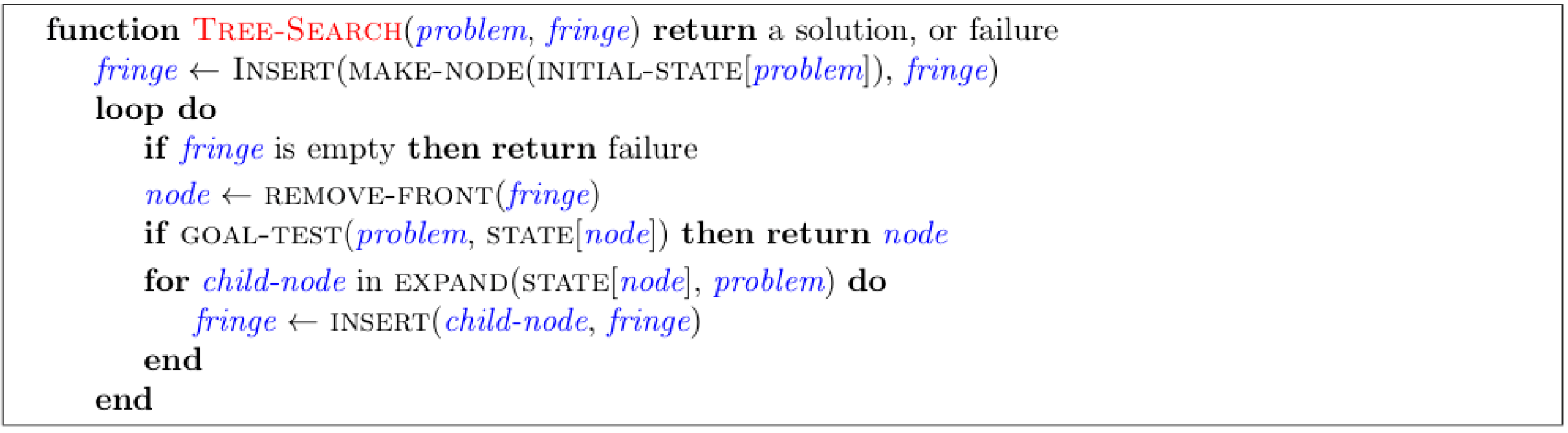 2. Assumptions vs Reality:
     Rational & Irrational Agents
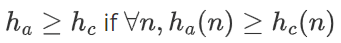 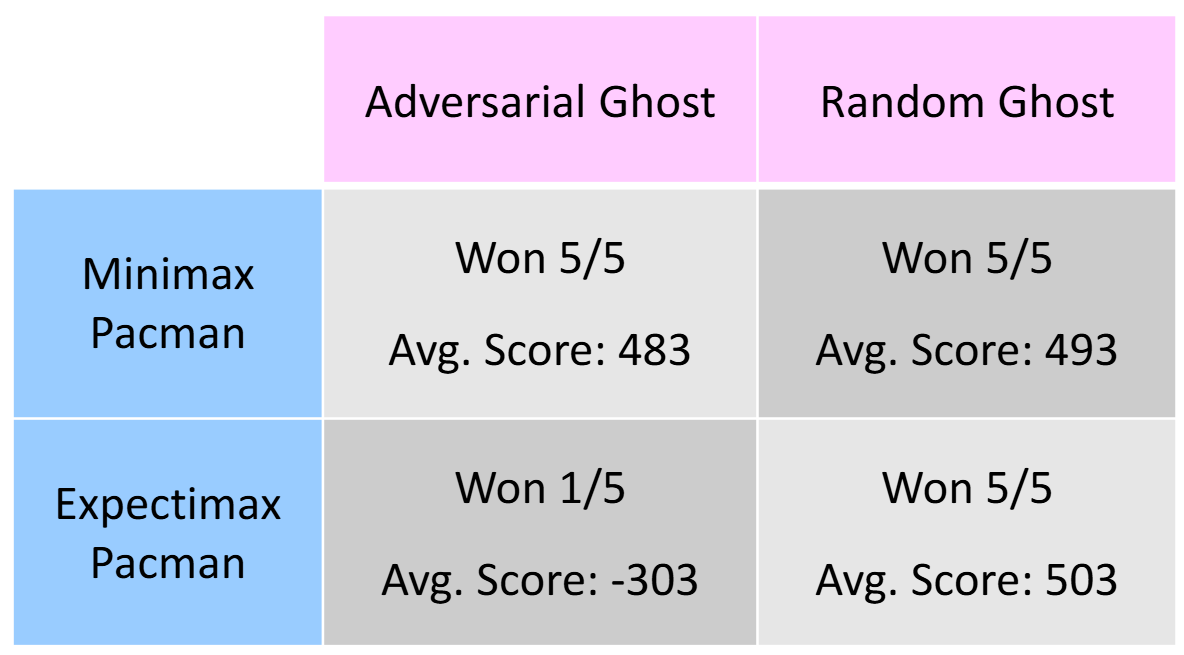 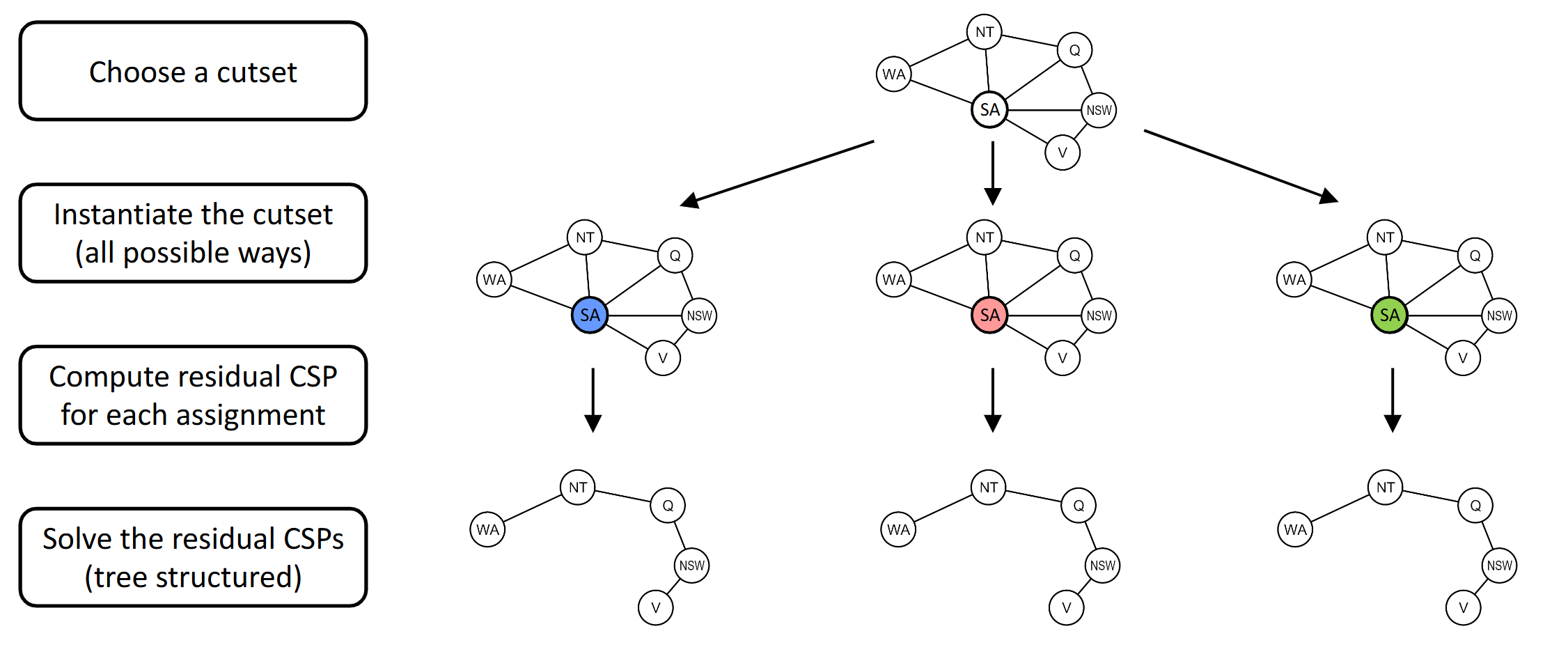 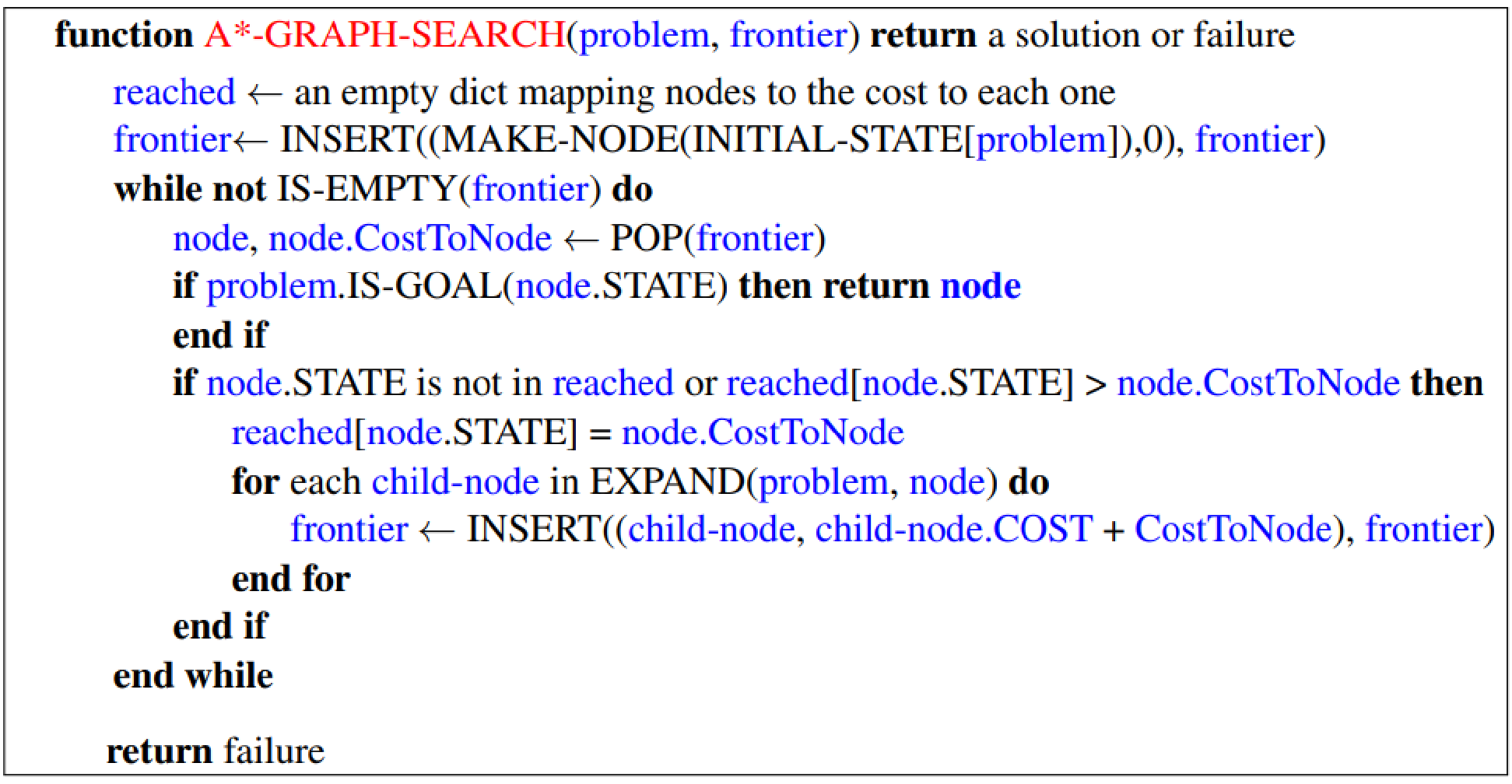 3. Axioms of Rationality
11. Iterative Methods: 
    1. Local Search
        1. Algorithm: While not solved, randomly select any conflicted variable. 
             Assign value by min-conflicts heuristic.
        2. Performance: can solve n-queens in almost constant time for arbitrary n 
            with high probability, except a few of them.
    2. Hill Climbing
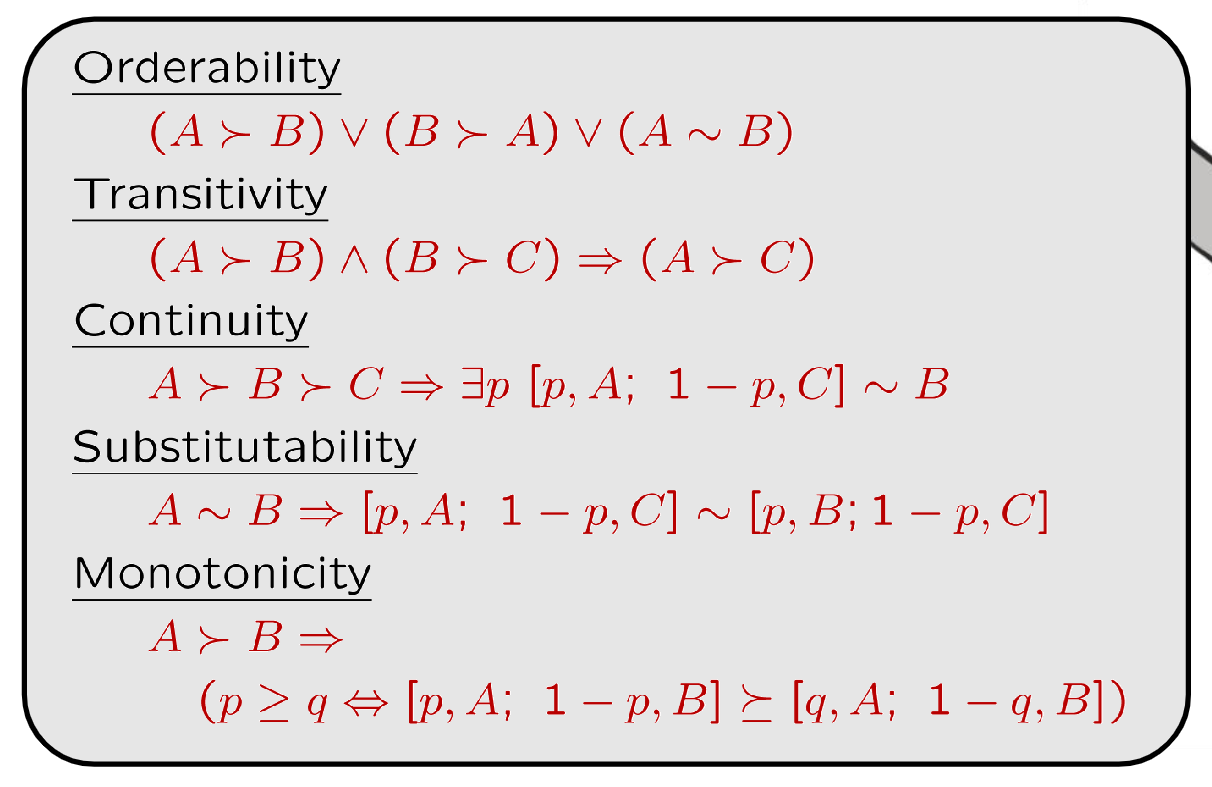 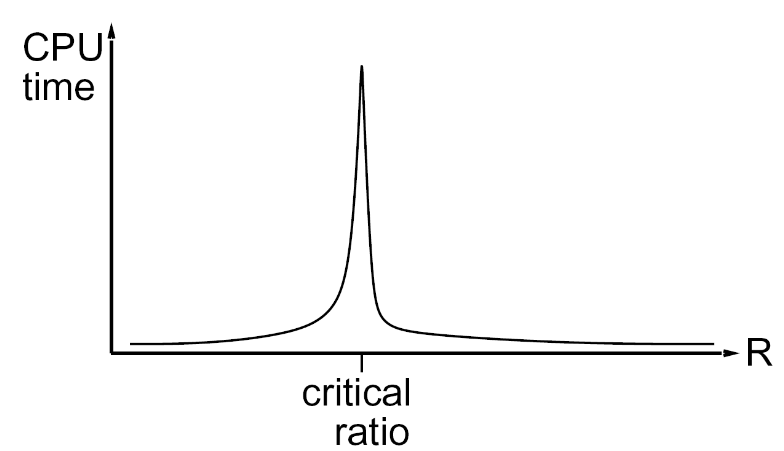 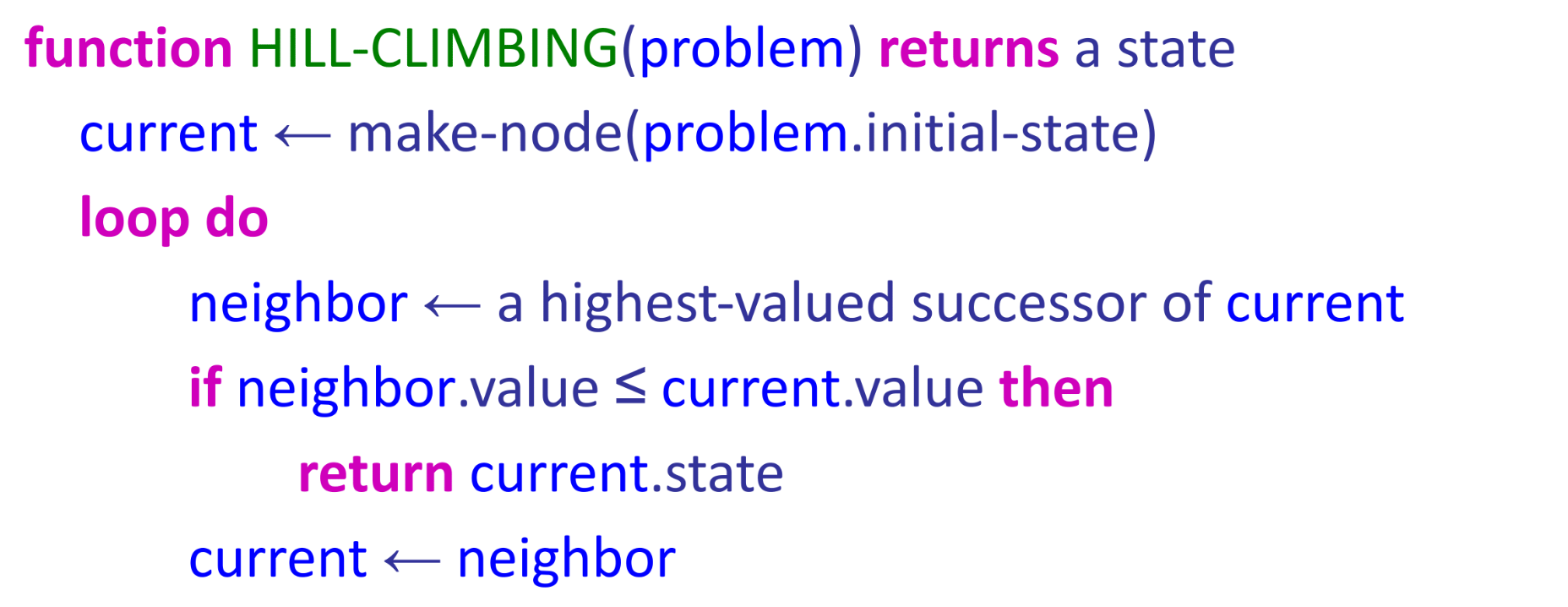 4. MEU Principle
    Given any preferences satisfying these constraints, 
     there exists a real valued function U s.t.:
3. Hill Climbing
         Remark: Stationary distribution: p(x) propto e^(E(x)/kT)
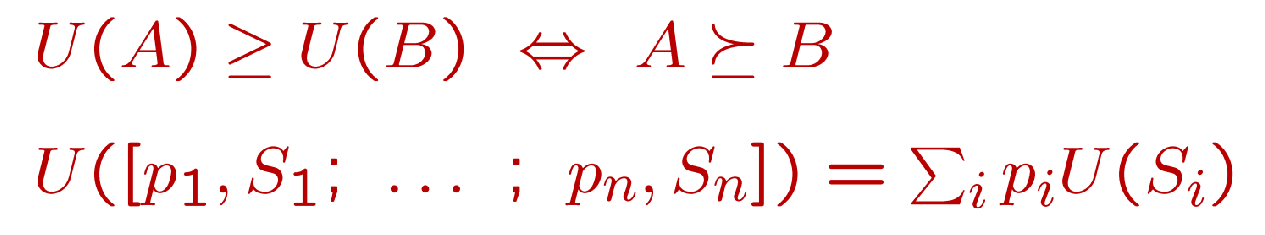 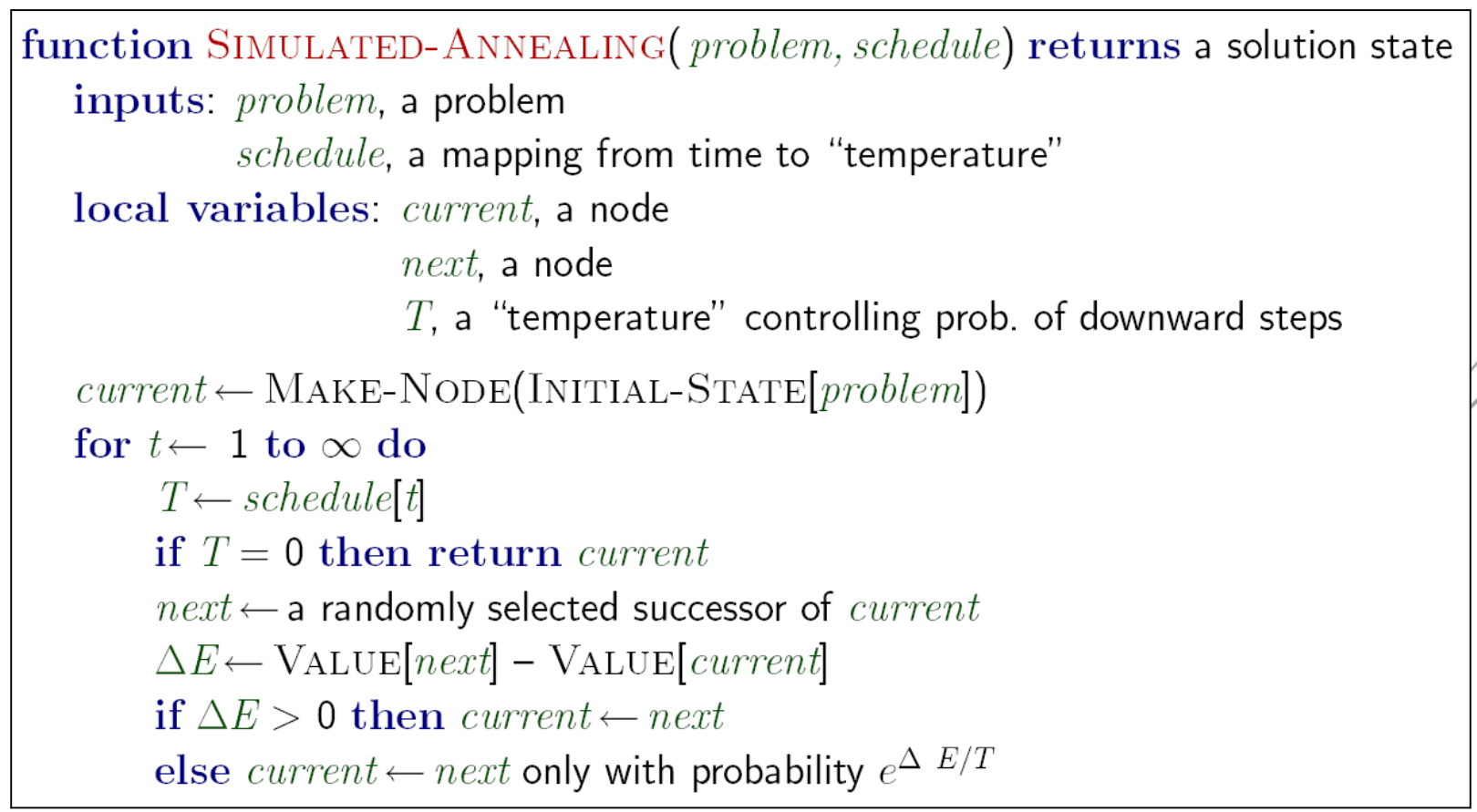 Lec4-5: CSP Problems
5. Risk-adverse v.s. Risk-prone
    1. Def. L = [p, X, 1-p, Y]
    2. If U(L) < U(EMV(L)), risk-adverse
         Where U(L) = pU(X) + (1-p)U(Y), U(EMV(L)) = U(pX + (1-p)Y)
         i.e. if U is concave, like y=log2x, then risk-adverse
    3. Otherwise, risk-prone.
         i.e. if U is convex, like y=x^2, then risk-prone
1. Definition of CSP Problems: (A special subset of search problems)
   1. State: Varibles {Xi}, with values from domain D
   2. Goal Test: set of constraints specifying allowable combinations of values
2. Example of CSP Problems: 
   1. N-Queens
      Formulation 1: Variables: Xij, Domains: {0, 1}, Constraints:
      Formulation 2: Variables Qk, Domains: {1, ..., N}, Constraints: 
   2. Cryptarithmetic
3. Constraint Graph: 
   1. Circle nodes = Variables; Rectangular nodes = Constraints.
   2. If there is a relation between some variables, 
       They are connected to a constraint node.
4. Simple Backtracking Search
   1. One variable at a time
   2. Check constraints as you go. (Only consider constraints not conflicting to previous assignments)
5. Simple Backtracking Algorithm  = DFS + variable-ordering + fail-on-violation
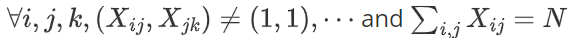 Lec8-9: Markov Decision Process
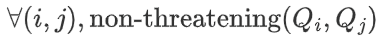 1. MDP World: Noisy movement, maze-like problem, receives rewards.
   1. "Markov": Successor only depends on current state (not the history)
2. MDP World Definition:
   1. States, Actions
   2. Transition Function T(s, a, s') or Pr(s' | s, a), Reward Function R(s, a, s') 
   3. Start State, (Probably) Terminal State
3. MDP Target: optimal policy pi*: S -> A
4. Discounting: Earlier is Better! No infinity rewards!

5. MDP Search Trees:
    1. Value of State: expected utility starting in s and 
         acting optimally. 

    2. Value of Q-State: expected utility starting out 
        having taken action a from state s and 
        (thereafter) acting optimally.

    3. Optimal Policy:
7. Scaling up RL: Approximate Q Learning
     1. State space too large & sparse? 
         Use linear functions to approximately learn Q(s,a) or V(s)
     2. Definition: 
     3. Q-learning with linear Q-fuctions:
          Transition := (s, a, r, s')
          Difference := 
          Approx. Update weight:
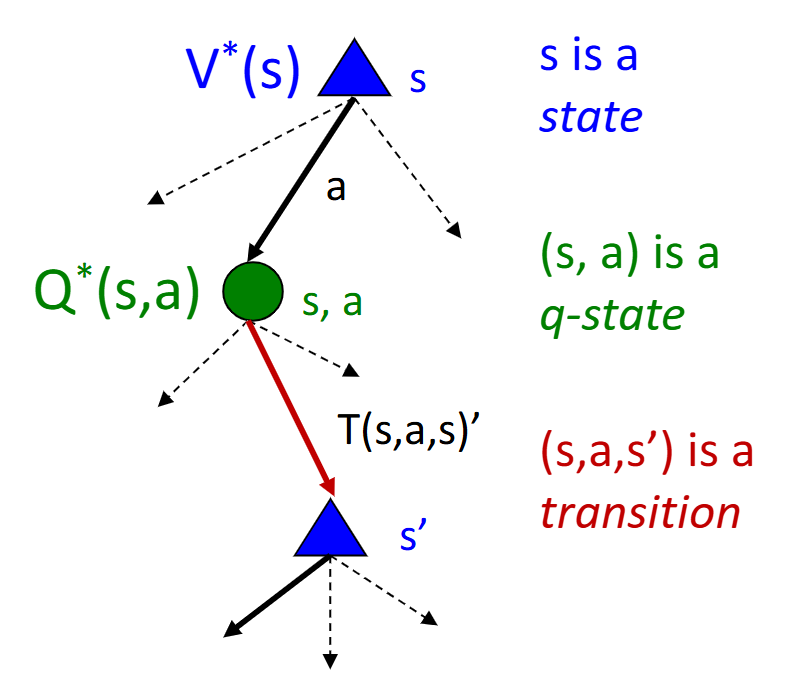 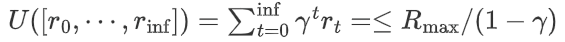 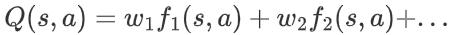 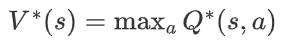 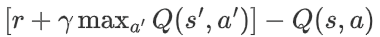 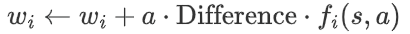 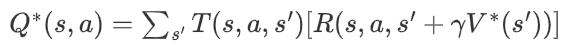 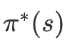 6. Solving MDP Equations: Value Iteration
   1. Bellman Equation:
   2. Value Calculation:
   3. Policy Extraction:
   4. Complexity (of each iteration): O(S^2A)
   5. Must converge to optimal values. Policy may converge much earlier.
7. Solving MDP Equations: Q-Value Iteration
   1. Bellman Equation:
   2. Policy Extraction:
8. MDP Policy Evalutaion: Evaluating V for fixed policy 
   1. Idea 1: remove the max'es from Bellman, iterating
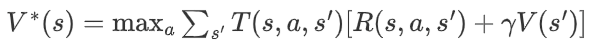 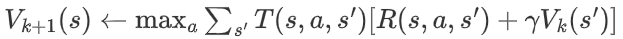 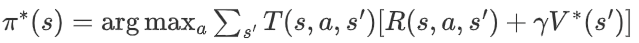 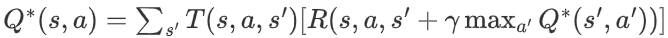 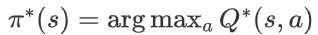 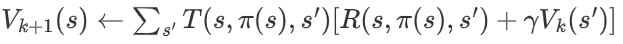 2. Idea 2: is a linear system. Use a linear system solver.
9. Solving MDP Equations: Policy Iteration
   1. Idea: Update Policy & Value meanwhile, much much faster!
   2. Algorithm:
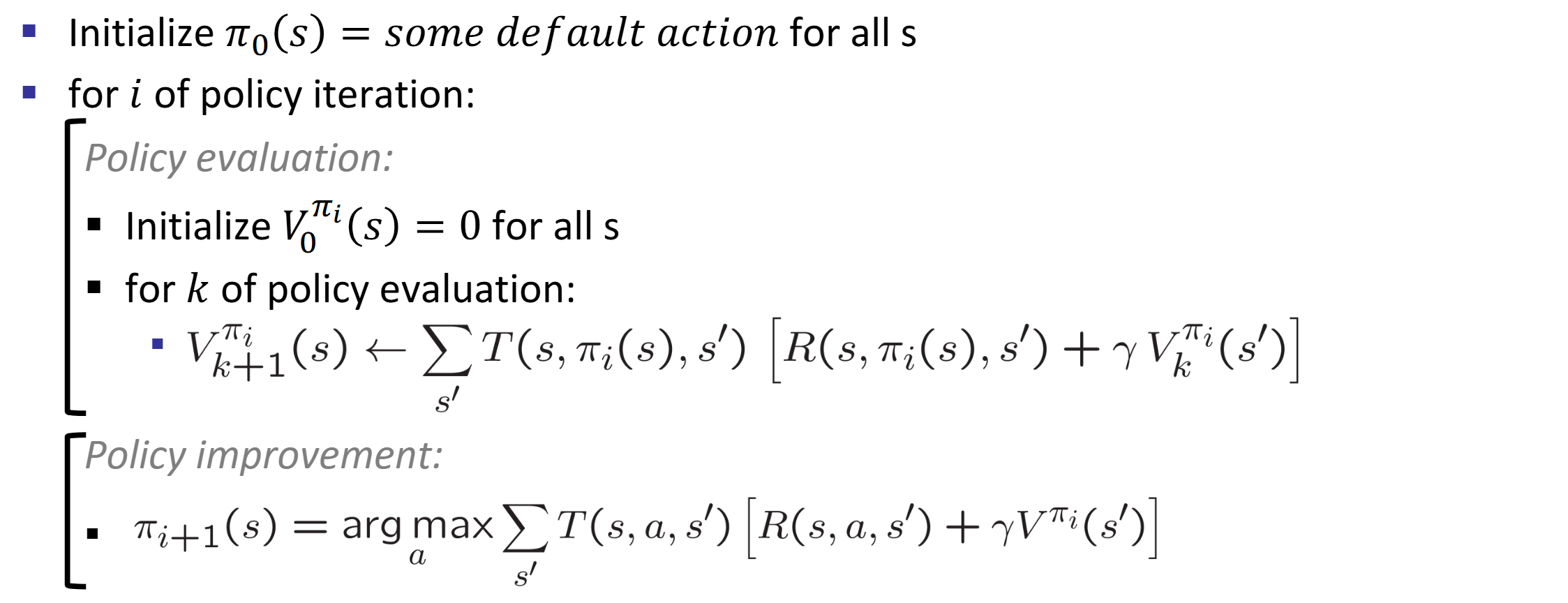 Lec 10-11: Reinforcement Learning
1. Intuition: Suppose we know nothing about the world. Don't know T or R.
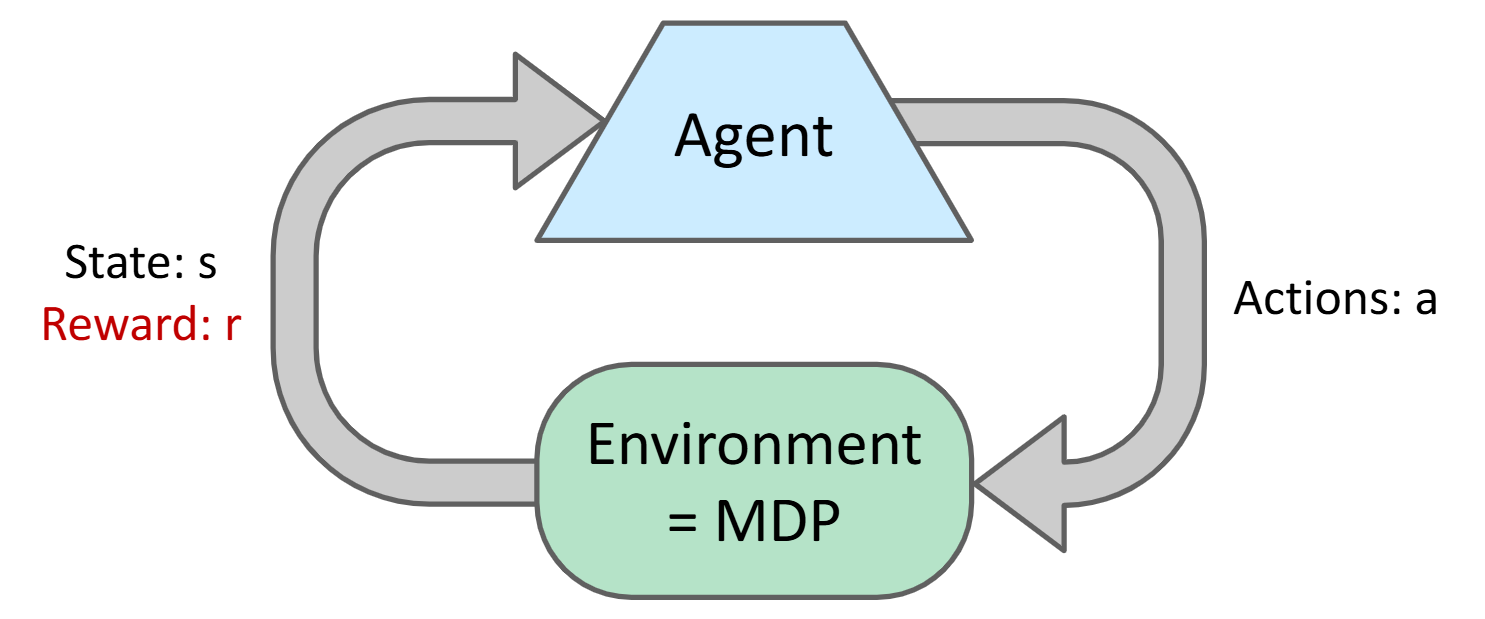 2. Passive RL I: Model-Based RL
   1. Count outcomes s' for each s, a; Record R; 
   2. Calculate MDP through any iteration
   3. Run policy. If not satisfied, add data and goto step 1
3. Passive RL II: Model-Free RL (Direct Evaluation, Sample-Based Bellman Updates)
   1. Intuition: Direct evaluation from samples. 
        Improve our estimate of V by computing averages of samples.
   2. Input: fixed policy pi(s)
   3. Act according to pi. Each time we visit a state, 
        write down what the sum of discounted rewards turned out to be.
   4. Average the samples, we get estimate of V(s)
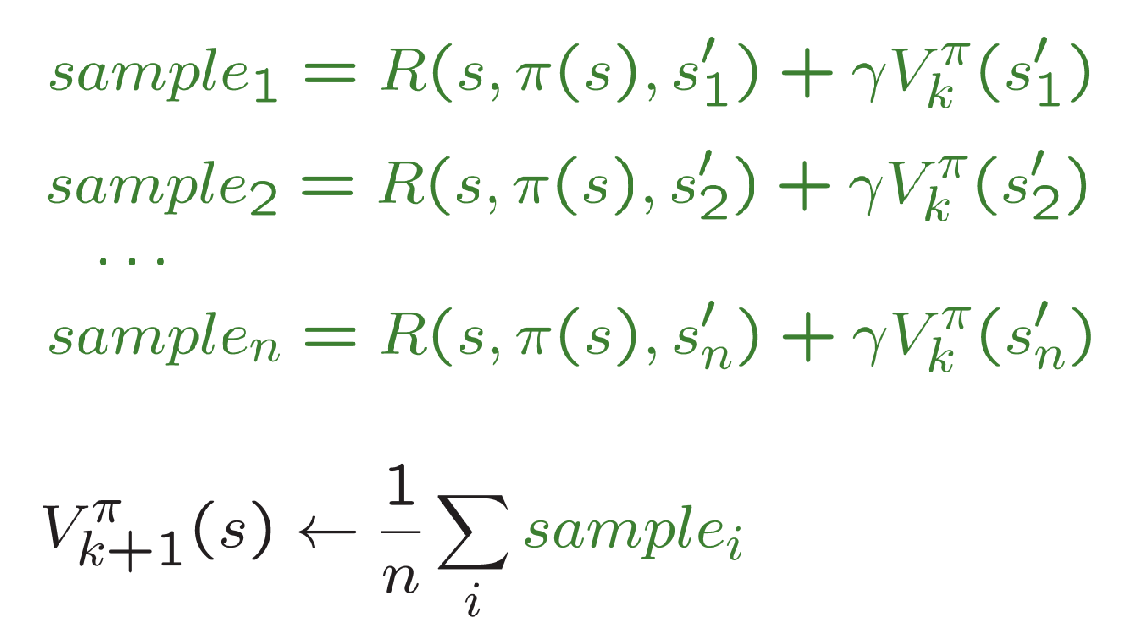 5. Problem: wastes information about state connections. 
    Each state learned separately. Takes long time.
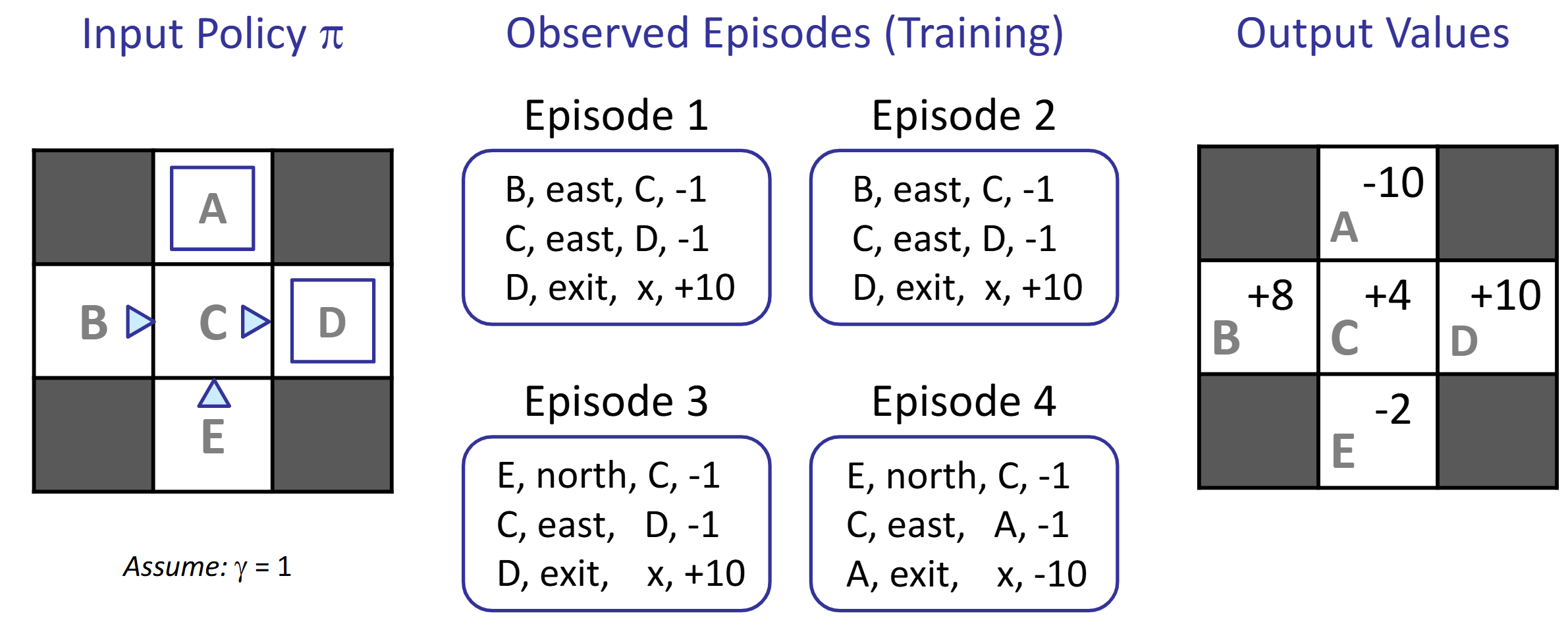 4. Passive RL II: Model-Free RL (Temporal Difference Learning)
    1. Intuition: learn from everywhere / every experience. 
        Recent samples are more important.
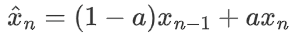 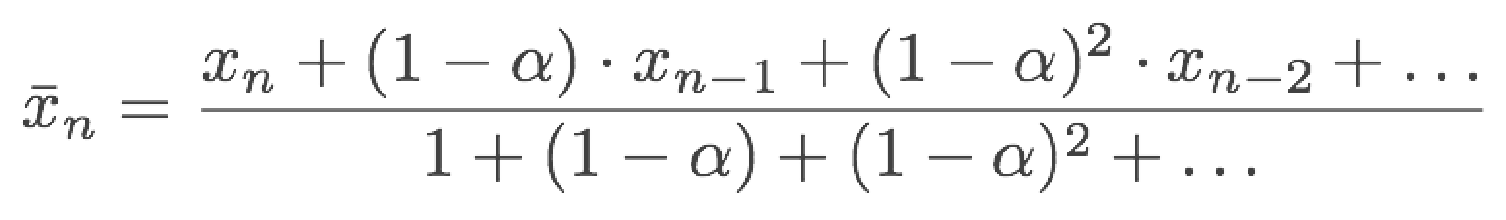 2. Update:






    3. Decreasing learning rate (alpha) converges
    4. Problem: Can't do policy extraction, can't calculate Q(s, a) without T or R
    5. Idea: learn Q-values directly! Make action selection model-free too!
5. Passive RL III: Model-Free RL (Q-Learning + Time Difference Learning)
    1. Intuition: Learn as you go.
    2. Update:
        1. Receive a sample (s, a, s', r)
        2. Let sample = 
        3. Incorporate new estimate into a running average: 

        4. Another representation: 
            where diff = sample - orig
    3. This is off-policy learning!
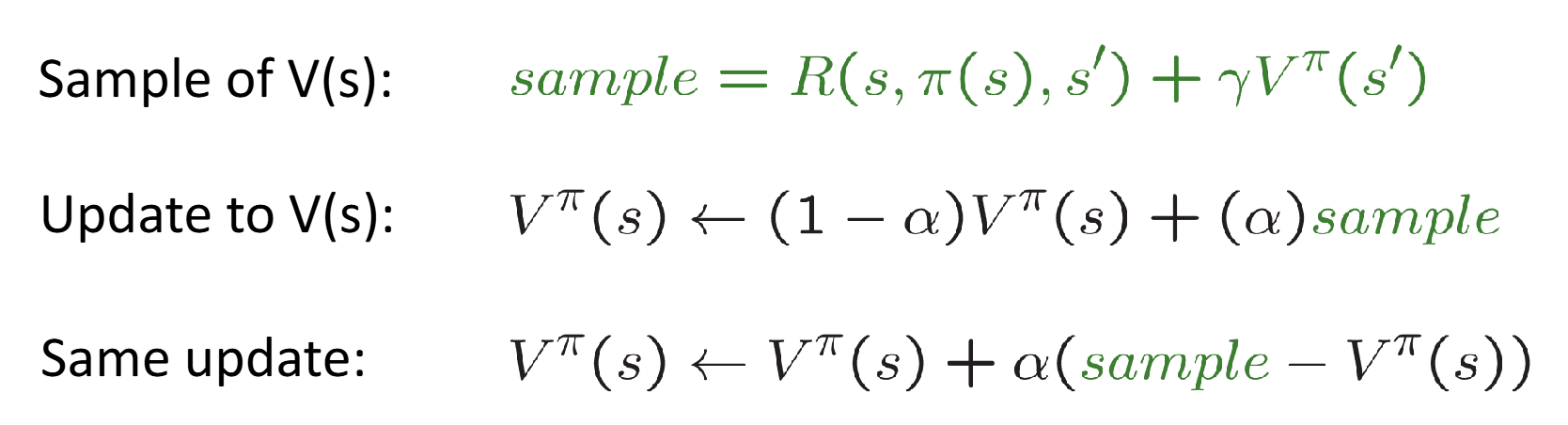 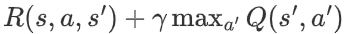 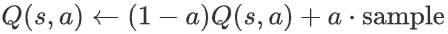 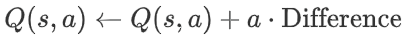 6. Active RL: How to act to collect data
    1. Exploration schemes: eps-greedy
        1. With probability eps, act randomly from all options
        2. With probability 1 – eps, act on current policy
    2. Exploration functions: use an optimistic utility instead of real utility
        1. Def. optimistic utility
            suppose u = value estimate, n = visit count
        2. Modified Q-Update:
3. Measuring total mistake cost: sum of difference between expected rewards and suboptimality rewards.
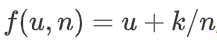 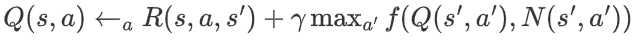